TEEN CHALLENGE 
Valor Fundamental #7
Servicio
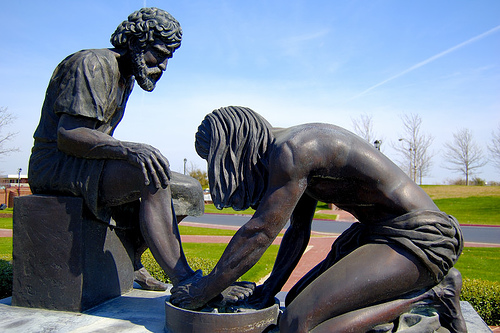 T101.11                                                   iteenchallenge.org
1
11-2009
TEEN CHALLENGE 
Valor Fundamental #7
Servicio
--Dedicándonos al éxito de otros
T101.11                                                   iteenchallenge.org
2
11-2009
1. ¿Quién es un siervo?
a.  Jesucristo vino como siervo.  Marcos 10:45; Filipenses 2:7
b.  Los cristianos son siervos de Jesus.               1 1 Pedro 2:16; Juan 12:26
c.  Los cristianos son siervos del uno al otro.  Gálatas 5:13
d.  Los líderes cristianos son siervos a los que están bajo su autoridad.  1 Pedro5:12
3
T101.11                                                   iteenchallenge.org
11-2009
¿Cuáles son las características de un buen siervo?
Obediente a su amo.  Colosenses 3:22
Trabaja con todo su corazón. Colosenses 3:23
Satisface las necesidades básicas de los que está sirviendo. Mateo 24:45
Sabiamente usa los recursos que el amo le ha entregado.  Mateo 25:14-21
Sirve a otros como si está sirviendo a su  amo.  Efesios 6:7
Comunica elmensaje del amo – a pesar de la reacción de otros. Lucas 14:16-24
4
T101.11                                                   iteenchallenge.org
11-2009
¿Cómo es Teen Challenge una oportunidad para servir?
Como líderes, debemos servir al personal.
Preocuparnos por sus necesidades básicas.       1 1 Pedro 5:2 
Ser generoso, no codicioso.  1 Pedro 5:2
Resistir la tentación de  exaltar a nosotros mismos.      1 Pedro 5:3
Ser un ejemplo.  1 Pedro 5:3
5
T101.11                                                 iteenchallenge.org
11-2009
¿Cómo es Teen Challenge una oportunidad para servir?
Como personal, debemos servir a nuestros líderes 
Ser responsable/confiable
Ser fiel/fiable.
Ser obediente/respetuoso.
6
T101.11                                                   iteenchallenge.org
11-2009
¿Cómo es Teen Challenge una oportunidad para servir?
Como líderes y personal debemos  servir a nuestros estudiantes. 
Cuando servimos a los estudiantes, estamos sirviendo a Jesús. Mateo 25:34-40
Les servimos con amor. Gálatas 5:13
Debemos ser amables  y mansos.  2 Timoteo 2:24
Servimos por ser ejemplos  humildes. Juan 13:15
Dios recompensará los que le sirven. Colosenses 3:24
7
T101.11                                                   iteenchallenge.org
11-2009
¿Cómo ven al servicio, los estudiantes con un trasfondo de adicción?
Puedo servir si me es de provecho. 
¿Cómo puedo satisfacer las necesidades de otros cuando yo no puedo satisfacer las mías?
Yo quiero ser el jefe, no un siervo.  
Los siervos son débiles.  Soy mejor que eso. Los siervos permiten que las personas se aprovechen de ellos, -- yo no lo permito.
8
T101.11                                                   iteenchallenge.org
11-2009
¿Cómo podemos ayudar a los estudiantes de Teen Challenge  desarrollar este valor fundamental del servicio?
Mostrarles que Jesús era el mejor siervo.
Enseñarles que el servicio es una actitud de humildad y voluntad para trabajar.
Servirles como Jesús lo haría.
Motivarles servir a sus compañeros por medio de  animar, escuchar, y orar.
9
T101.11                                                   iteenchallenge.org
11-2009
¿Dónde puede usted comenzar hoy a desarrollar el servicio en su propia vida?
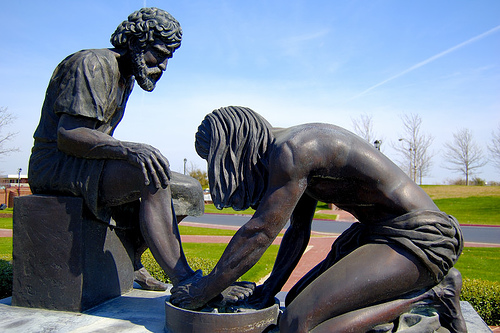 10
T101.11                                                   iteenchallenge.org
11-2009
Escribe a:
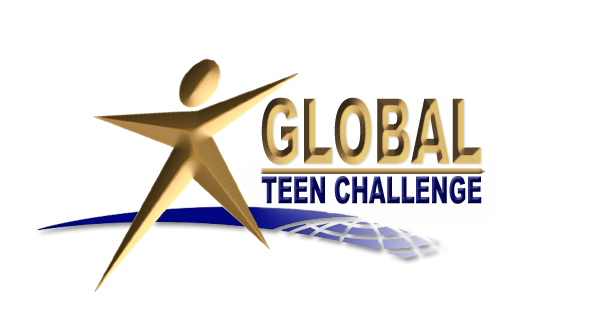 Global Teen Challenge
	www.globaltc.org

Materiales de entrenamiento son disponibles en la siguiente dirección electrónica:
	
www.iTeenChallenge.org
11
T101.11                                                   iteenchallenge.org
11-2009